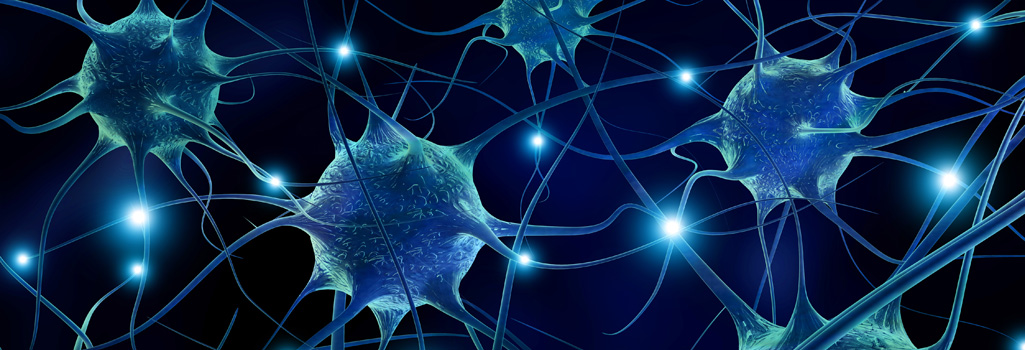 DANDRITE – Danish Research Institute of Translational Neuroscience 
XXXX meeting, June YYth 201W
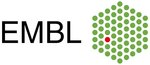 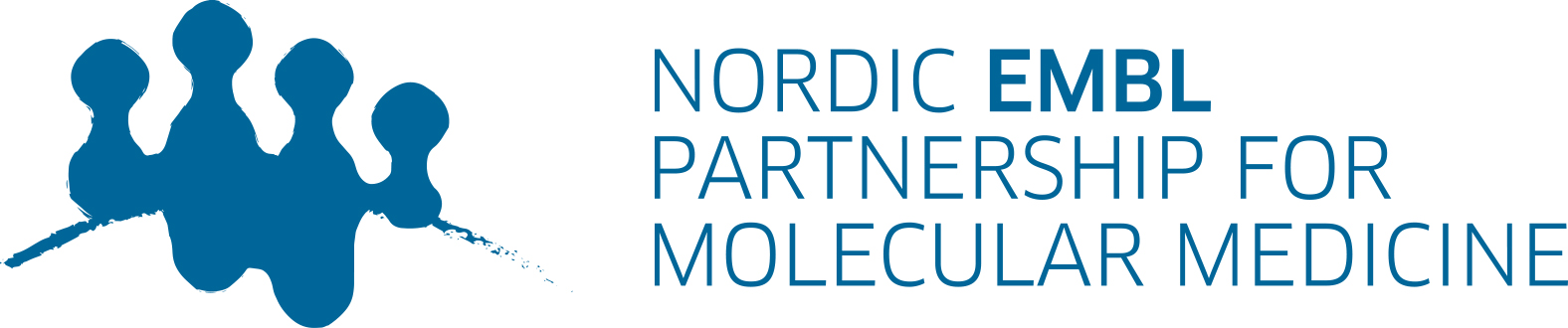 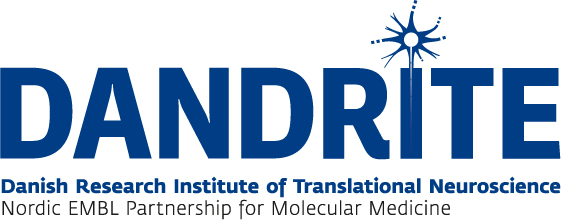 [Speaker Notes: This slide is suggested for acknowledgements at the end of the presentation. Please just delete it if you do not find it appropriate.]